TANESCO 5TH TANZANIA ENERGY
COOPERATION SUMMIT
Private Sector Participation in Energy
Eng. Gissima Nyamo-Hanga
Managing Director
TANESCO
31st January 2024
WHAT WE DO
TANSMISSION
GENERATION
CORE
FUNCTIONS
DISTRIBUTION
OPERATION
What does this mean for the private sector?           
 
TANESCO is now Capable of fulfilling its financial obligation to partners
 
Can service its loans from financial Institutions
GENERATION
AS OF 31st DECEMBER 2023
Maximum Demand  1,482 MW
Total Installed Capacity (On Grid) 1,889.84 MW
Energy Sources/Mix
Natural Gas 1,193.82MW
Hydro 601.60 MW
Diesel 83.93MW
Biomass 10.5 MW
Off- grid stations total capacity 33.05MW 
Construction of JNHPP – 2,115MW ongoing
TRANSMISSION
AS OF 31st DECEMBER 2023

High Voltage Transmission Lines: 
6,837km of 400/220/132/66kV

Grid Substations: 
64 Substations of 400/220kV; 220/132kV; 220/33kV; 132/33kV and 66/33kV

Grid Control Centre
1 at Ubungo DSM
DISTRIBUTION
AS OF 31st DECEMBER 2023

Household: 4,656,821
National Connectivity: 55%
Access Rate: 78.4 %

Total MV LINES: 173,425 km
33kV lines :56,485 km
11kV lines : 12,221 km
LV lines : 104,719 km
OPERATIONS
AS OF 31st DECEMBER 2023

Staff: 12,000 
Regional Offices: 29
Districts: 132
Clusters : 835
Annual Revenues: $1 billion
Balance Sheet: $ 8 billion
GENERATION HIGHLIGHTS > 2023
Increase Installed Capacity
5GW by 2025
>10GW By 2035

Regional Integration
Fully integrated to EAPP & SAPP by 2025
Net Exporter by 2033

Private Partnership
PPPs & IPPs in Renewables and Gas Fired
TRANSMISSION HIGHLIGHTS > 2023
Improve Reliability & Security of Power Supply by Strengthening the Country’s Backbone by completing all 4 ring-circuits at 400kV

Evacuate power from new & existing generation facilities to grid network through 132kV; 220kV and 400kV transmission lines

Engage Private Partnerships (IPTs) to evacuate  power to  high - profit customers like Industries, Mines etc.
DISTRIBUTION HIGHLIGHTS > 2023
Restore & Maintain Distribution Network  to world class level by 2030.
Implement 5-phased Distribution Network & Reinforcement Plan (US$ 2.8 million)

Expand National Access 
92%  by 2025, 
100% by 2035

Improve National Connectivity
50% by 2025
> 70% by  2035
OPERATIONS HIGHLIGHTS > 2023
Strengthen Corporate Governance & Institutional Capacity

Operations: 
Revenues = up 7% YoY
Profit up = 20% YoY
Operating margins = 6% 
Clear Creditors book of $537 Mil
Positive Cash Flow

Efficiency
Automation  of Systems
Roll-Out Smart Meters
Operate vehicle fleet by Electricity (EVs)n
SHORT TERM PLAN2023/2024 - 2025/2026
GENERATION PROJECTS SHORT TERM:2023/24 – 2025/2026
Potential Sources of Energy  to Increase Installed Capacity Up To 5 GW by 2026
ENCLAVE A - 44MW
Rusumo Hydro – 27MW 
Kigoma Diesel - 12MW
Solawazi Solar – 5MW
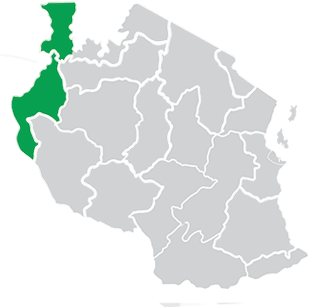 Existing Plants
GENERATION PROJECTS SHORT TERM:2023/24 – 2025/2026
Potential Sources of Energy  to Increase Installed Capacity Up To 5 GW by 2026
ENCLAVE B - 439MW
Kishapu Solar – 150MW 
Zuzu Diesel – 5MW
Kidatu Hydro 204MW 
Mtera Hydro – 80MW
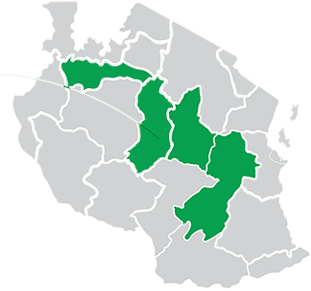 Existing Plant
Under Construction
GENERATION PROJECTS SHORT TERM:2023/24 – 2025/2026
Potential Sources of Energy  to Increase Installed Capacity Up To 5 GW by 2026
ENCLAVE C - 147MW
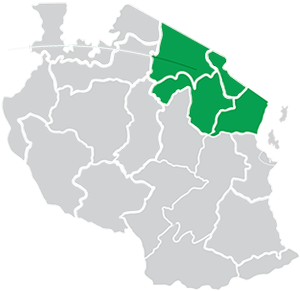 Nyumba ya Mungu Hydro – 8MW 
Same Solar - 50MW
Hale Hydro - 21MW 
New Pangani Hydro – 68MW
Existing Plant
Under Construction
GENERATION PROJECTS SHORT TERM: 2023/24 – 2025/2026
Potential Sources of Energy  to Increase Installed Capacity Up To 5 GW by 2026
ENCLAVE D - 3,268 MW
JHNPP Hydro – 2,115MW 
Ubungo 1 Gas – 102MW
Tegeta Gas – 45MW
Ubungo 2 Gas – 129MW 
Songas Gas – 189MW
Ubungo 3 Gas – 113MW 
Kinyerezi 1 Gas –  335MW
Kinyerezi 2 Gas –  240MW
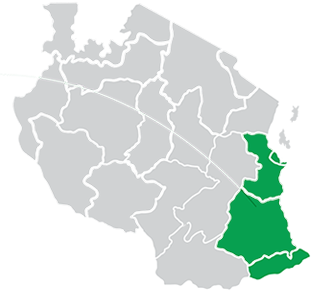 Existing Plant
Under Construction
GENERATION PROJECTS SHORT TERM:2023/24 – 2025/2026
Potential Sources of Energy  to Increase Installed Capacity Up To 5 GW by 2026
ENCLAVE E - 440MW
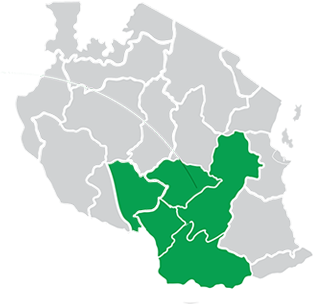 Sinotan Wind - 100MW 
T-Resources Wind - 60MW
Kihansi Hydro - 180MW 
Total Enre Isimani Solar - 100MW
Existing Plant
Under Construction
TRANSMISSION PROJECTS SHORT TERM: 2023 - 2026
400kV RING 1
Dodoma (Zuzu) – Chalinze – Kinyerezi - Segera – Same -  Lemugur (Arusha) – Singida – Zuzu
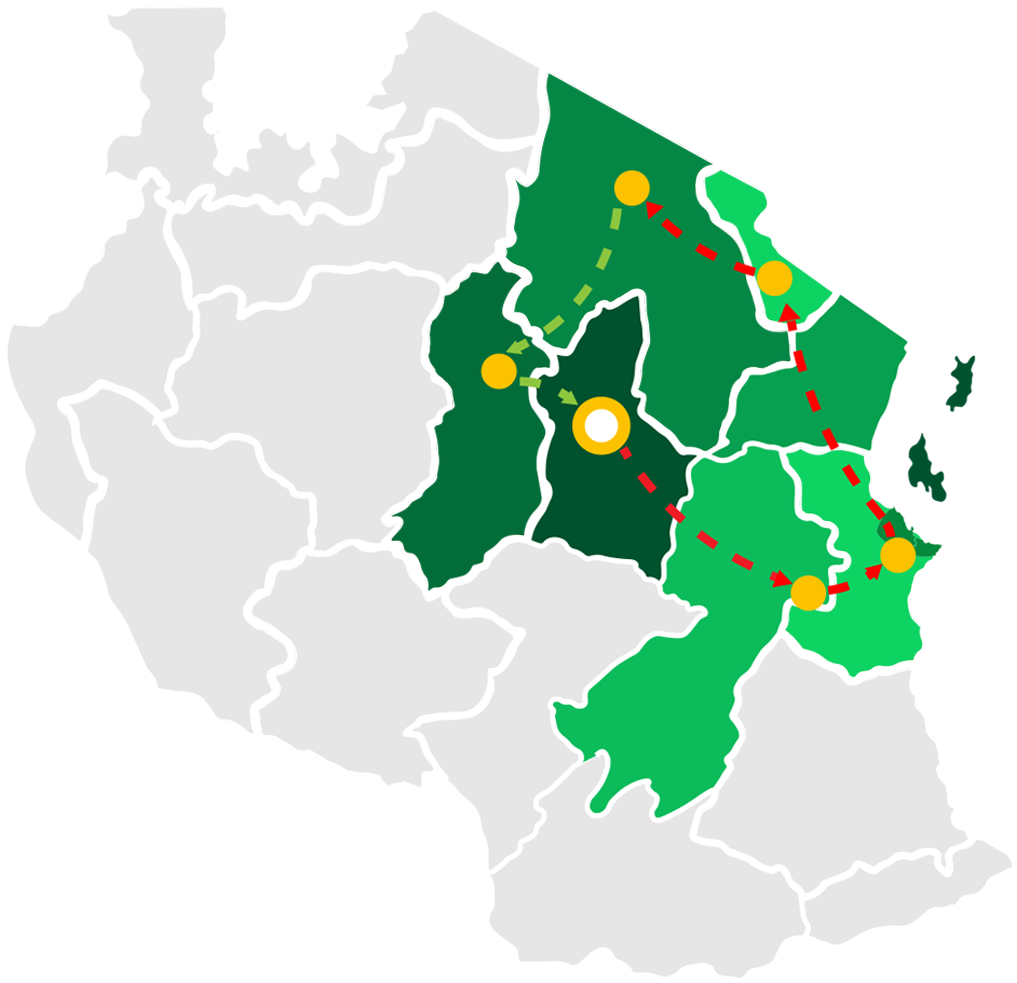 Under FS/No Funds
Existing TL
Under Construction TL
TRANSMISSION PROJECTS SHORT TERM: 2023 - 2026
400kV RING 2:
Dodoma (Zuzu) – Chalinze - Kinyerezi – Mkuranga – Somanga - Mtwara – Tunduru –Songea – Makambako –
Iringa (Kisada) - Iringa (Tegamenda) - Zuzu
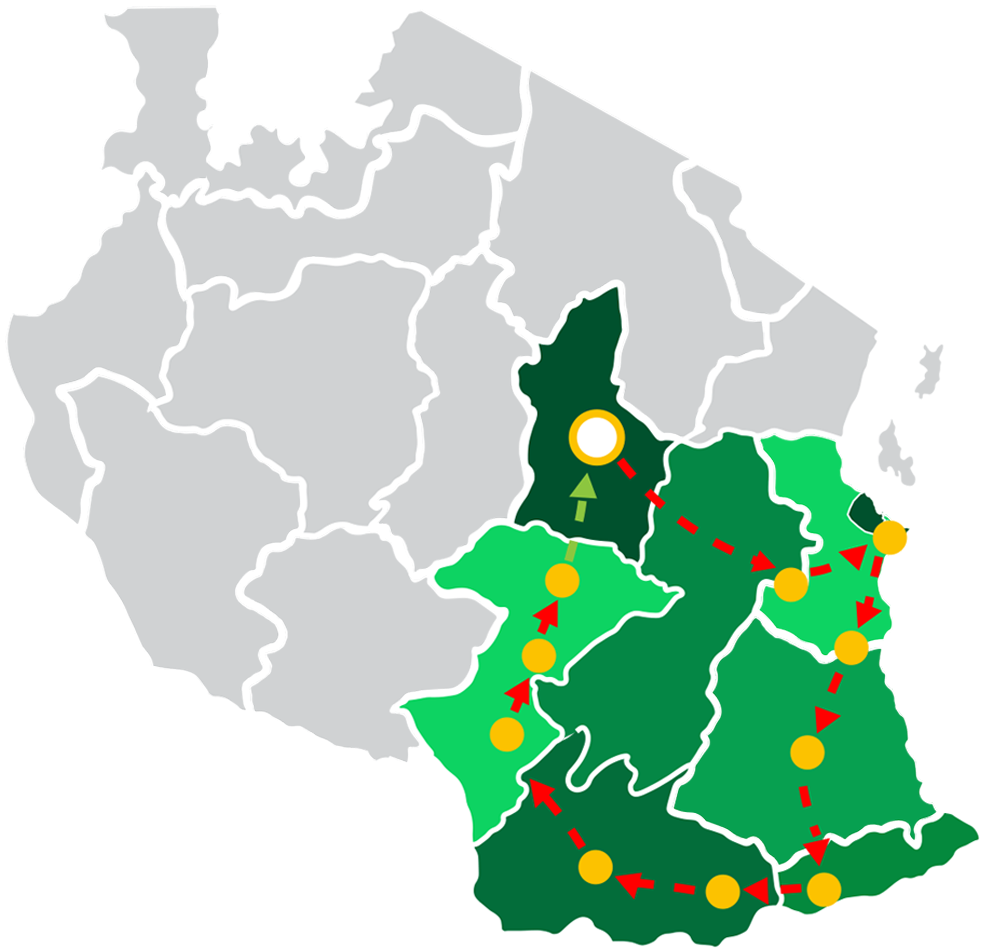 Existing TL
Under FS/No Funds
Under Construction
TRANSMISSION PROJECTS SHORT TERM: 2023 - 2026
400kV RING 3
Dodoma (Zuzu) – Singida - 
- Shinyanga - Nyakanazi – Kigoma – Rukwa – Tunduma - Mbeya (Iganjo) – Iringa (Kisada) - Iringa (Tagamenda) - Zuzu
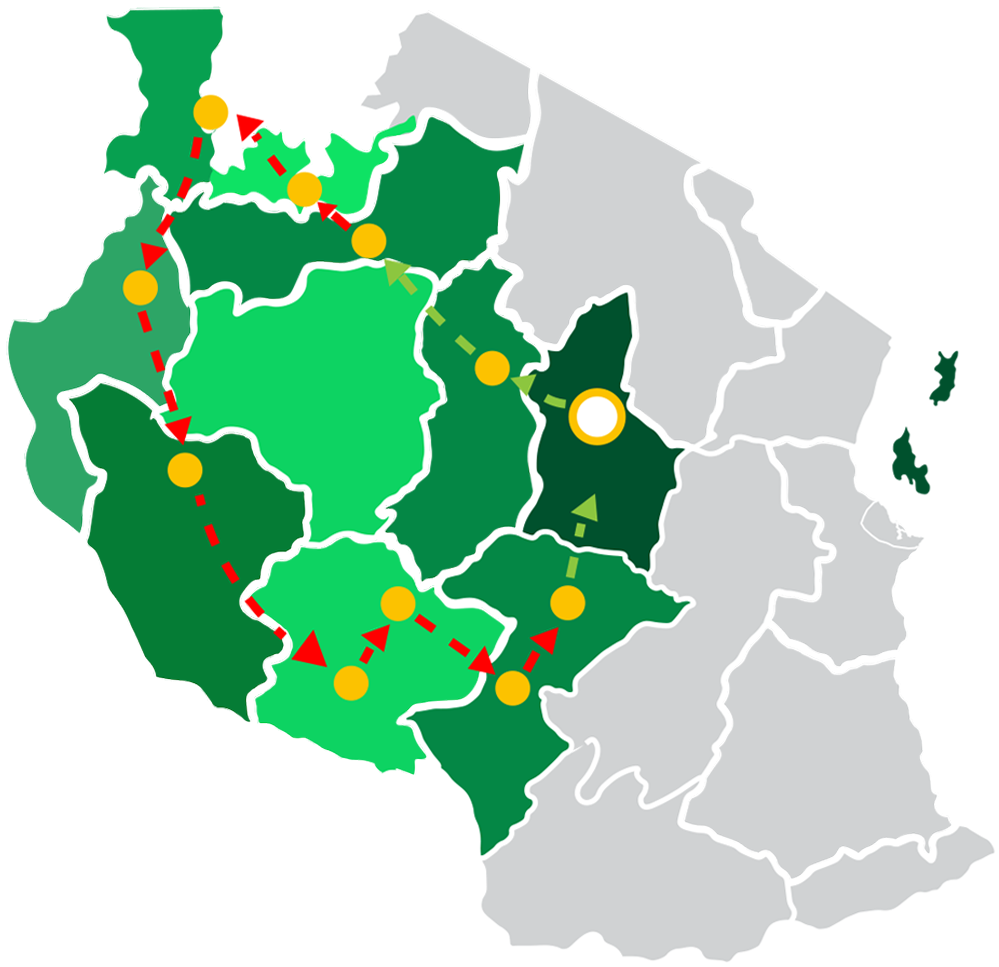 Existing TL
Under Construction
TRANSMISSION PROJECTS SHORT TERM: 2023 - 2026
400kV RING 4
Dodoma (Zuzu) – Chalinze – Kinyerezi – Mkuranga - 
Kibiti – Likongo – Somanga – JNHPP - Chalinze
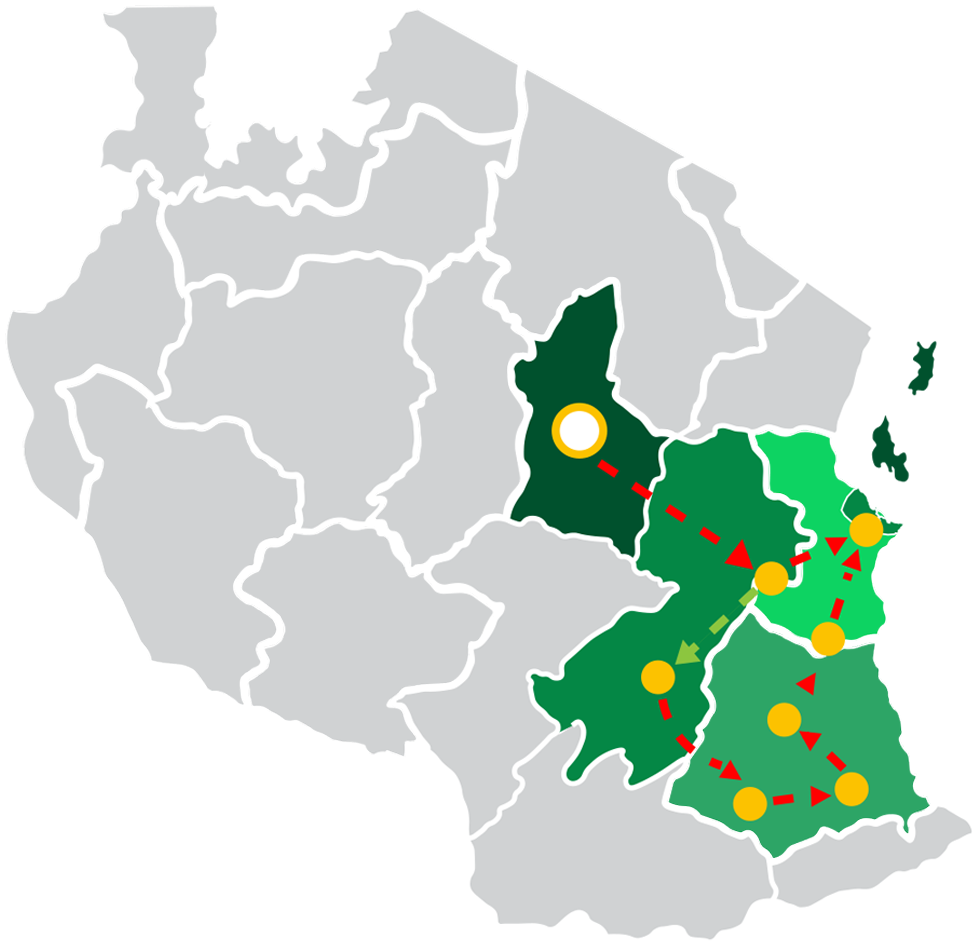 Under Development/ Existing
Under FS/No Funds
With Feas.Study /No Funding
MID TERM PLAN2026 - 2035
GENERATION PROJECTS MID TERM:2026/27 – 2034/2035
Potential Sources of Energy  to Increase Installed Capacity To >10 GW by 2035
ENCLAVE A – 171.5MW
Nsongezi Hydro - 35MW
Malagarasi Hydro – 49.5MW 
Kakono Hydro 87MW
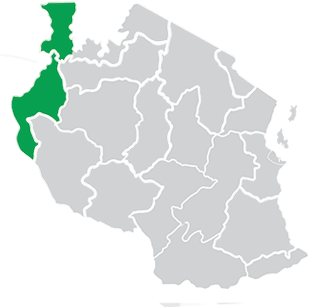 With Feas. Study and Funding
Without Feas. Study/No Funding
GENERATION PROJECTS MID TERM:2026/27 – 2034/2035
Potential Sources of Energy  to Increase Installed Capacity To >10 GW by 2035
Ikungi Solar - 100MW
Total Energy Wind - 100MW
Manyoni II Solar - 100MW
Ikungi II Solar - 100MW
Manyoni Wind - 200MW 
Iringa Solar – 100MW
Makambako Wind 2 - 100MW
Kidunda Hydro - 20MW 
Kisaki Geothermal – 30MW 
Kisima Solar – 78MW
Ibadakuli Geothermal - 5MW
Zuzu Solar 2 - 50MW
Singida 1 Wind -200MW
Solar Zuzu – 60MW
Singida Wind 2 - 100MW
Manyoni Wind2 -  200MW 
Kishapu and Kanawa – 300MW
ENCLAVE B – 1,843MW
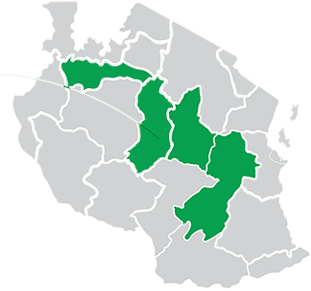 With Feas.Study /No Funding
Without Feas. Study/No Funding
GENERATION PROJECTS MID TERM:2026/27 – 2034/2035
Potential Sources of Energy  to Increase Installed Capacity To >10 GW by 2035
ENCLAVE C - 420MW
Meru Geothermal – 10MW
Natron Geothermal - 60MW
Monduli Wind - 350MW
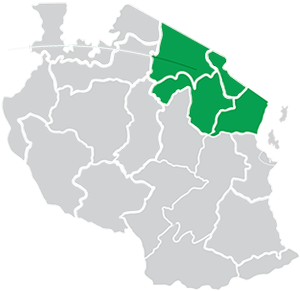 Without Feas. Study/No Funding
GENERATION PROJECTS MID TERM:2026/27 – 2034/2035
Potential Sources of Energy  to Increase Installed Capacity To >10 GW by 2035
Somanga Fungu PPP Gas -320MW
Kinyerezi 4 - 450MW
Somanga Sumitomo Gas - 600MW
Somanga Fungu Astra Gas - 350MW
Mtwara JICA Gas - 300MW
Kinyerezi 3 - 600MW
Kisaki Geothermal - 30MW
Mkuranga NSSF Gas - 300MW
Louthol Geothermal - 10MW
Mtwara II Gas - 300 MW
Somanga Kilwa Energy Gas – 318MW
ENCLAVE D- 3,578 MW
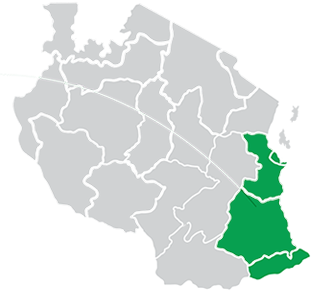 With Feas.Study /No Funding
Without Feas. Study/No Funding
GENERATION PROJECTS MID TERM:2026/27 – 2034/2035
Potential Sources of Energy  to Increase Installed Capacity To >10 GW by 2035
ENCLAVE E – 3,997MW
Ruhudji Hydro - 358MW; Rumakali Hydro – 222MW 
Kikonge Hydro 300MW; Songwe Manoro Hydro - 88MW; Mbeya Geothermal - 200MW; Upper Kihansi Hydro - 120MW; Mnyera Pumbwe Hydro - 122MW
Rukwa Thermal – 300MW; Songwe River Basin - 180MW; Mbeya Kibo Thermal - 300MW
Songwe III Geothermal - 10MW; Kiejo Mbaka III Geothermal - 30MW; Mpanga Hydro - 160MW
Songwe Sofre Hydro - 29MW; Mnyera Kisingo Hydro - 119MW; Ngaka I Thermal- 200MW; Mnyera Kwanini Hydro - 144MW; Masigira Hydro - 118MW; Mchuchuma I Thermal - 600MW;
Ngozi II Geothermal - 30MW;
Kiwira I Thermal - 200MW; Kiejo Mbaka II Geothermal - 20MW; Songwe II Geothermal - 10MW
Mnyera Myera Hydro - 137MW
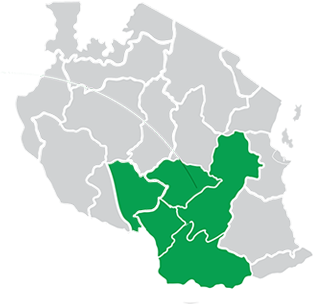 With Feas.Study /
No Funding
Without Feas. Study/
No Funding
TRANSMISSION HORIZON: REGIONAL INTERCONNECTION  2023-2035
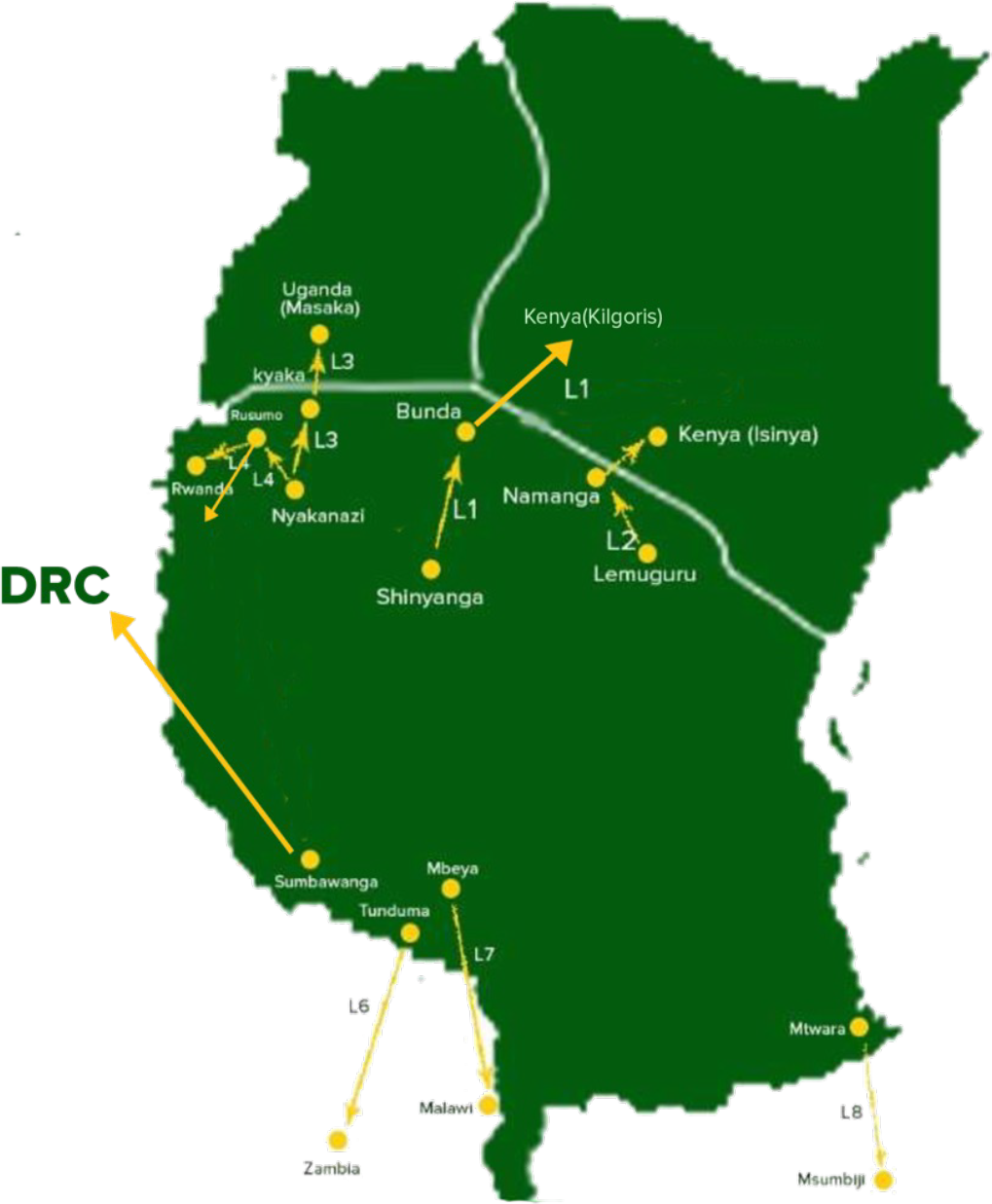 Regional Interconnection to EAPP + SAPP
Line 1 – Shinyanga >> Bunda >> Kenya (Kilgoris)
Line 2 – Lemugur >> Namanga >> Kenya (Isinya)
Line 3 – Nyakanazi >> Kyaka >> Uganda (Masaka)
Line 4 – Nyakanazi >> Rusumo >> Rwanda>> Burundi
Line 5 – Sumbawanga >> DRC 
Line 6 – Tunduma >> Zambia (Kasama)
Line 7 – Mbeya (Igonja) >> Malawi
Line 8 – Tanzania >> Mozambique
Under Construction
With Feas.Study/No Funding
No Feas. Study /No Funding
PRIVATE SECTOR PARTICIPATION
PPP power generation opportunities in Tanzania include a wide range of projects areas including:
Solar; Manyoni, Same and Zuzu
Wind; Makambako, Ikungi, Singida
Hydropower; Songwe River, Mnyera River, Mpanga River
Gas; Mkuranga NSSF, Somanga fungu PPP
Geothermal; Ngozi phase I, Kienjo Mbaka phase I, Songwe
PRIVATE SECTOR PARTICIPATION
IPP power generation opportunities in Tanzania include a wide range of projects areas including:

Solar along Dodoma, Singida, Tabora, Shinyanga, Kilimanjaro Regions
Wind along Iringa, Njombe, Singida, Manyara, Arusha Regions
Hydropower along Morogoro, Njombe, Iringa, Rukwa, Ruvuma Regions
PRIVATE SECTOR PARTICIPATION
IPP power generation opportunities in Tanzania include a wide range of projects areas including:

Gas Fired along DSM, Coast, Lindi, Mtwara Regions
Geothermal -  Various Sites
Nuclear
Small Power Producers (SPPs) projects in:
Solar - 
Wind -
Min-Hydropower
FUNDING MODALITY TANESCO INVESTMENT PLAN 
2024-2025
ECA/ CONCESSION
PPP/IPP/DFI
COMMERCIAL
OWN-GoT
GRANT
FUNDING MODALITY TANESCO INVESTMENT
PLAN 2026-2035
PPP/IPP/DFI
ECA/ 
CONCESSION
OWN-GoT
GRANT
COMMERCIAL
RECOMMENDATIONS
How we should move forward…
Encourage Private Sector participation in power generation through:

IPP
PPP
THANK YOU